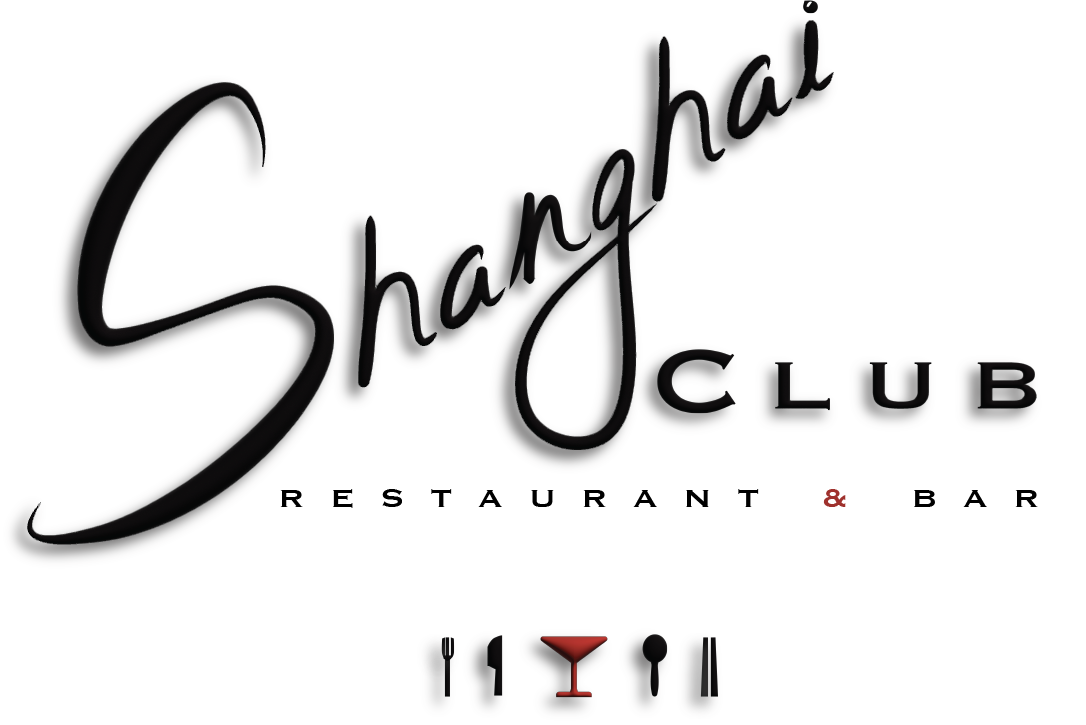 D  R  I  N  K  S
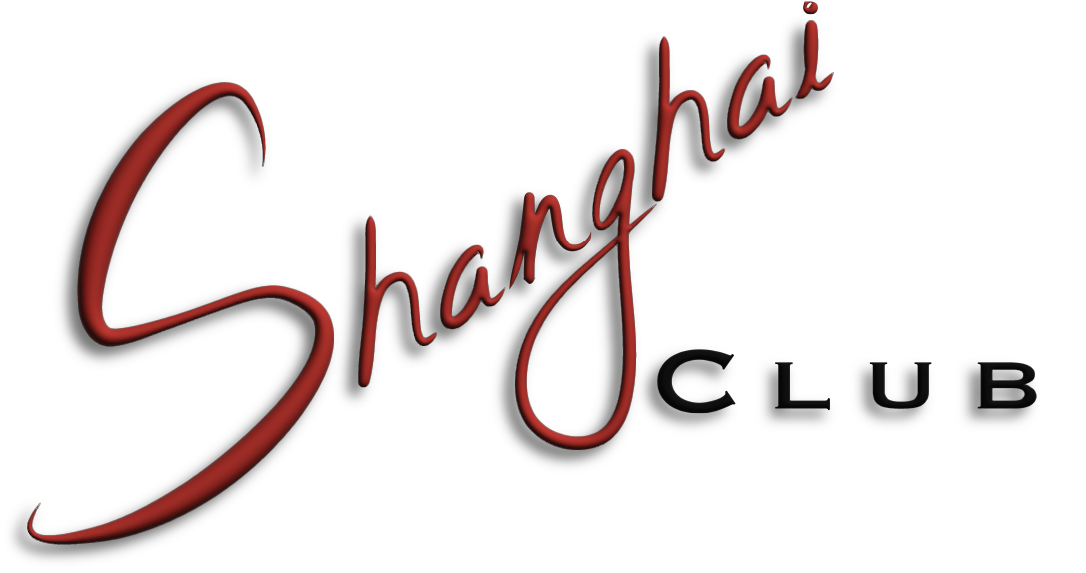 w w w .s h a n g h a I c l u b . s y d n e y
B E E R  &  C I D E R
I M P O R T E D
Peroni                                                               10
Italian pale lager, crisp, refreshing
Asahi                                                                 12
Japanese rice lager, clean, dry
Heineken                                                         11
Dutch pale lager, balanced, smooth
Corona                                                             12
Mexican pale lager, light, lime-friendly
Sol                                                                      10
Mexican pale lager, light, effervescent


L O C A L
Wayward Brewing IPA	                            12
James Squire Lager		   12


G I N G E R  B E E R
Young Henry’s ginger Beer                         11  
Royal Jamaican Ginger Beer                     12
p4
p3
V O D K A
G I N
S I G N A T U R E   C O C K T A I L S
Mango Royale		21
Closer to melted ice cream than a martini, cream and mango 
liqueur combine to create a sweet and indulgent mix.
Hotel Shanghai:		23
A classic tiki cocktail re-imagined with punchy single origin 
Japanese plum wine
Yuzu Pearl Martini:		20
A refreshingly fruity yet sophisticated martini incorporating Japanese
Shochu and Yuzu liqueur.
Pear Charlie Chaplin		23
A time-favoured classic with depth and complexity, punched up with a
blend of apricot and spiced pear.
Lychee Pisco Sour		21
A dangerously good combination of lychee notes and Pisco, the perfect
start to a night out.
Smokey Plum Negroni 		24
Salted plum gin and mezcal combine perfectly to provide something
new for negroni lovers.
Shanghai’d			22
An incredibly approachable yet boozy drink incorporating rum and classic tiki
flavours.
Classic Cocktails available, please request.
House Vodka		9.5

Belvedere Vodka	12
Polish – 100% Rye

Grey Goose Vodka	12
French – 100% Wheat
House Gin 		  10

Green Ant Gin	  14
Australian, Citric, Floral

Archie Rose Straight Dry          11
Australian, Dry, Peppery

Archie Rose Signature	  14
Australian, Herbal, Citric

Four Pillars Bloody Shiraz	  14
Australian, Shiraz Grapes

Husk Sloe Gin	  12
Australian, Sloe Berry, Liquorice

Peddler’s Salted Plum Gin      13
Chinese, Intense, Fruity
AMERICAN WHISKEY
House Bourbon	  10

Jack Daniels Old No.7	  22
Lynchburg Tennessee

Sazerac Rye 		  14
Kentucky
SCOTCH
RUM
House Scotch 	    10

Chivas Regal Extra 13 YO	    14
Tequila Cask Finish - Speyside

GlenDronach 12 YO	    18
PX & Sherry Casks - Highlands
Bati Spiced or White Rum	    11
Fijian, Barrel Aged, 2 YO

Kraken Spiced Rum 	     12
Spiced Caribbean Rum

Appleton Estate Signature	     15
Jamaican, Barrel Aged, 4 YO
M O C K T A I L S 	                    14
Passion Fizz	
A refreshing fruity drink that’s the perfect non-alcoholic
drink to end the day
Tropic Thunder
A tiki mocktail that brings the beach to you
Please add $2 for your preferred mixer
p5
p2
SPECIALTY
TEQUILA/AGAVE
Cazadores Blanco Tequila	      11
100% Blue Agave, Unaged

Patron Silver		      14
100% Blue Agave, Unaged

Del Maguey Vida Mezcal	      13
Family Owned, Smokey
Koyomi Shochu	      12
Japanese, Miyazaki Prefecture

Tiny Friday Pisco	      14
Australian Muscat Pisco
B A R   S N A C K S
Pistachio Nuts in Shell		7

Roasted Saltd Peanuts skin on	3

 HOTEL SHANGHAI	22
Af b db dfb dsb db 

HOTEL SHANGHAI	22
Af b db dfb dsb db 

HOTEL SHANGHAI	22
Af b db dfb dsb db 

HOTEL SHANGHAI	22
Af b db dfb dsb db 
Classic Cocktails
Cognac/Armonac
Raymond Ragnaud Selection    14
Cognac, 4YO Select

Chateau de Laubade VSOP	      16
Sorbet Armagnac, 6-12YO
P O R T     S H E R R Y                   D I G E S T I V E S
Fernet Branca	      11
Herbal Italian Amaro

Autonomy Bitter Limencello	      10
Australian Limencello
HOTEL SHANGHAI	22
Af b db dfb dsb db 

HOTEL SHANGHAI	22
Af b db dfb dsb db 

HOTEL SHANGHAI	22
Af b db dfb dsb db 

HOTEL SHANGHAI	22
Af b db dfb dsb db 
Classic Cocktails
Please add $2 for your preferred mixer
p7
p6